МЕРЫ ПОДДЕРЖКИ БИЗНЕСА В РЕСПУБЛИКЕ ТАТАРСТАН
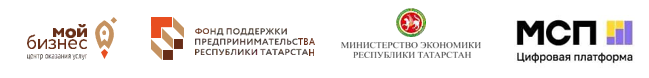 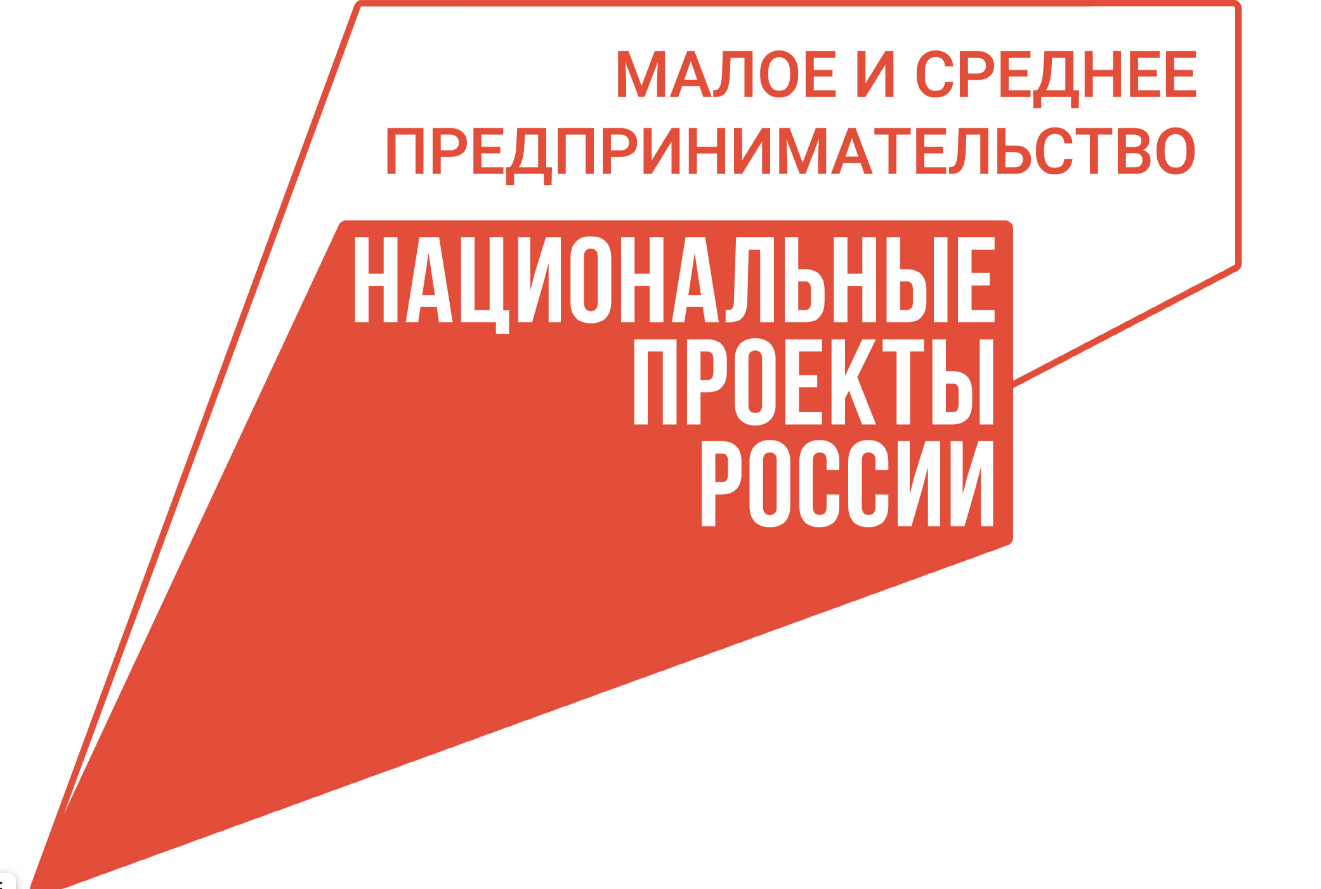 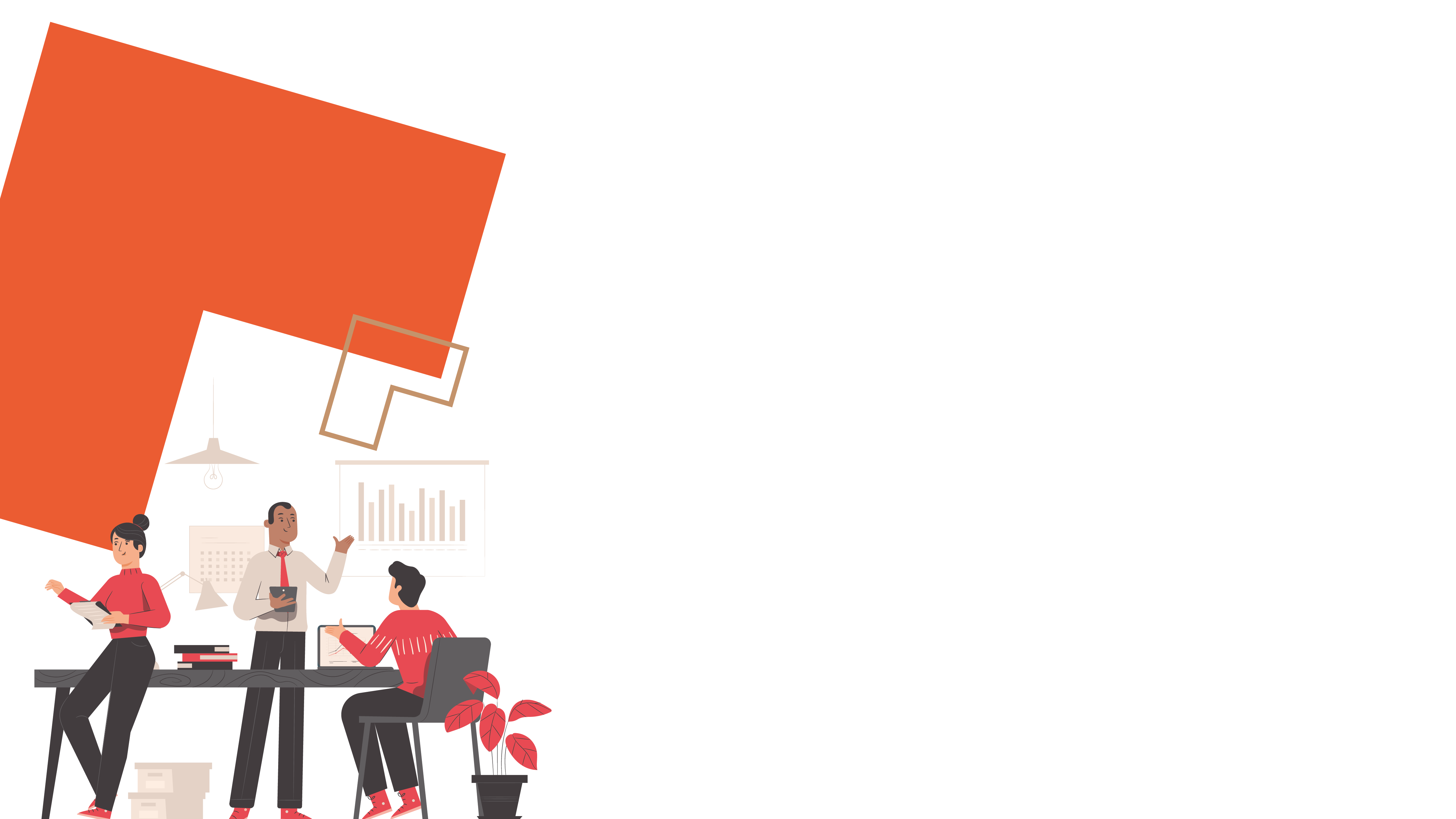 МИКРОФИНАНСОВЫЙ ПРОДУКТ
«Поддержка СВО	»
Подать заявку
1. на Цифровой платформе МСП.РФ
Для всех субъектов МСП Республики Татарстан) направивших на момент подачи заявки на микрозаем на военную службу по контракту одного и более военнообязанных работников или  индивидуальный предприниматель, вернувшийся с военной службы в зоне СВО или гражданин, зарегистрированный в качестве индивидуального предпринимателя, после возвращения с военной службы в зоне СВО.
от 300 тысяч 
до 5 млн рублей
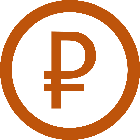 СУММА
от 3 до 36 месяцев
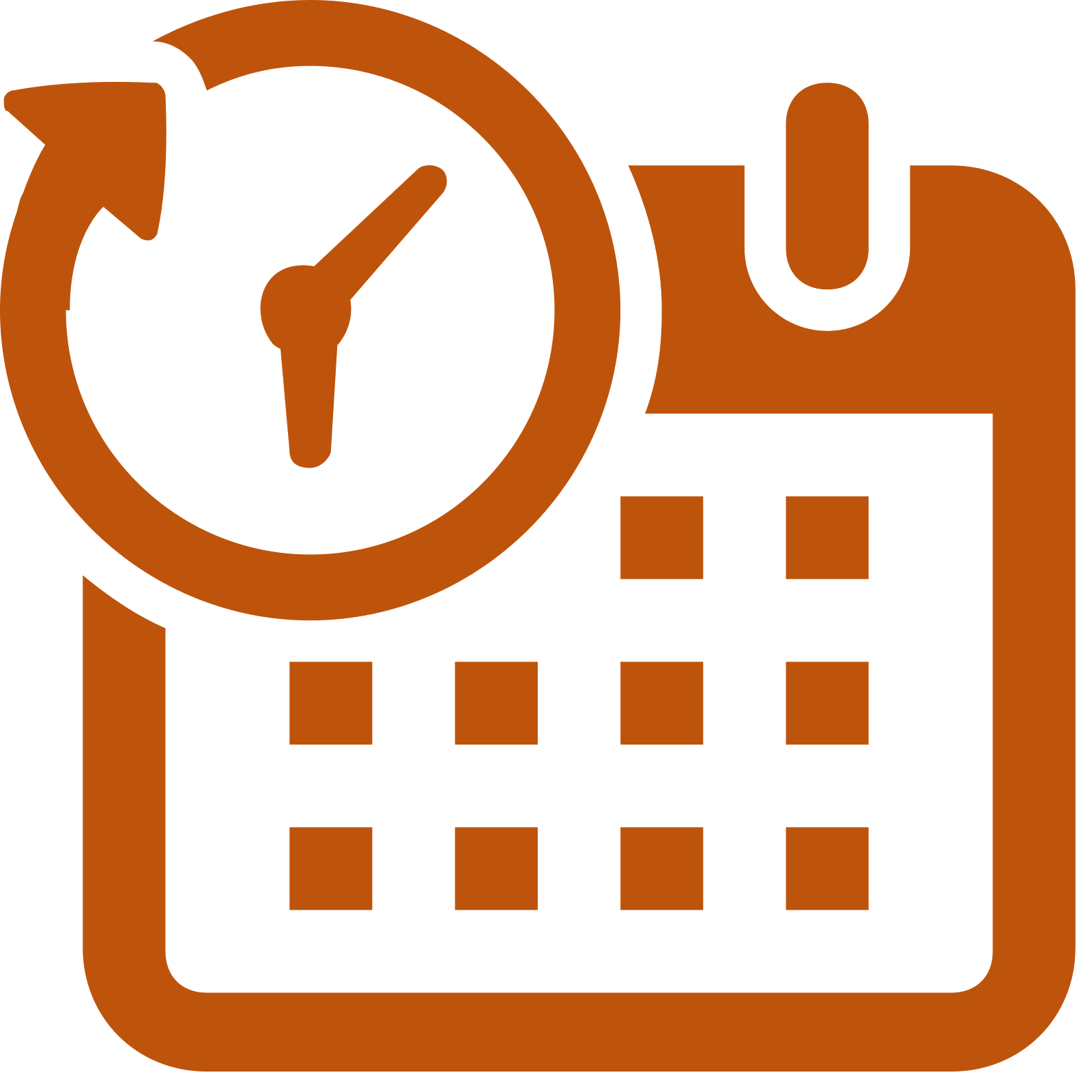 СРОК
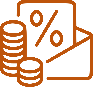 СТАВКА
1% годовых
Без залога
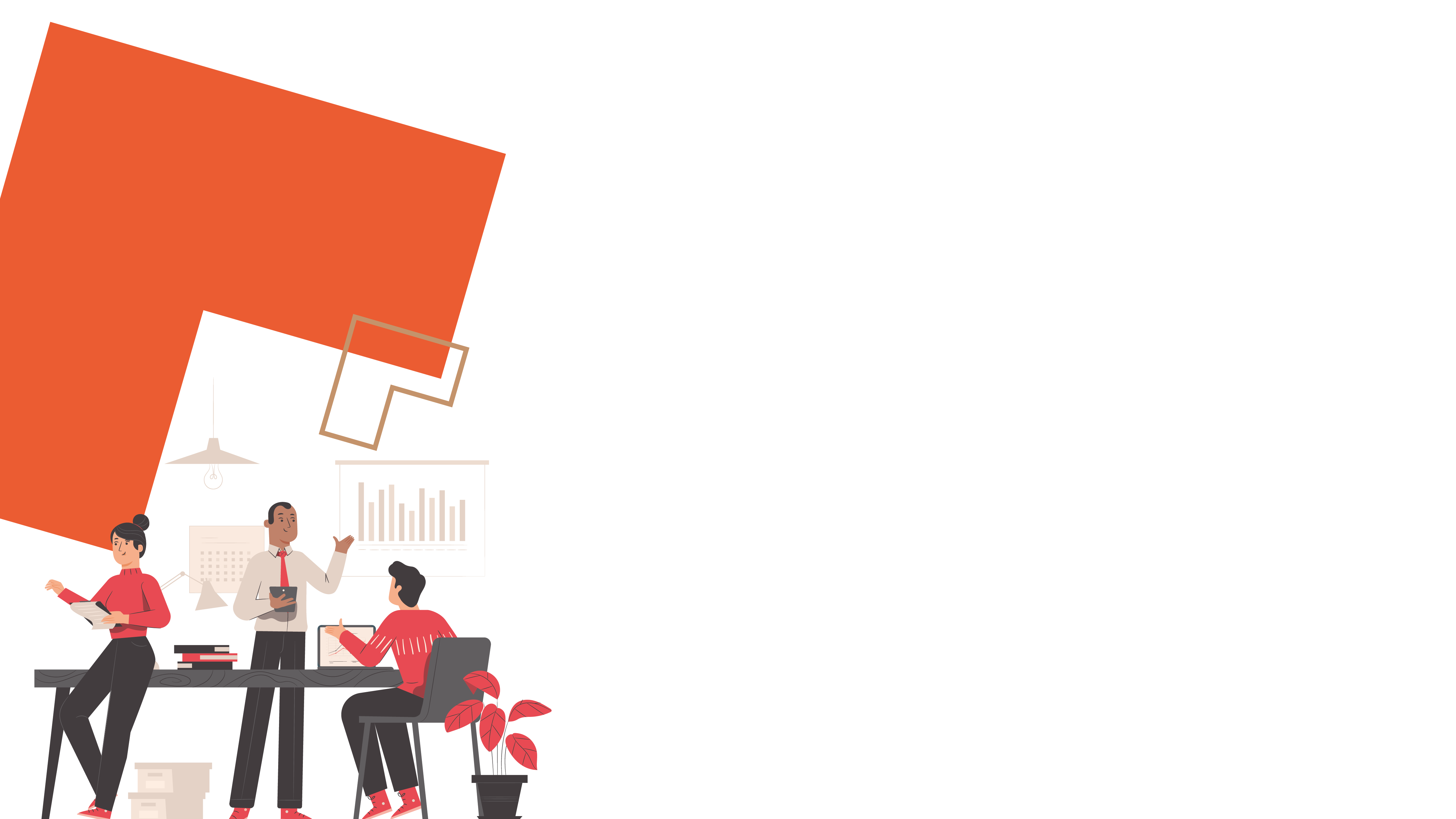 МИКРОФИНАНСОВЫЙ ПРОДУКТ
«Приоритетный»
субъекты МСП, отвечающие хотя бы одному из требований:
а) основным видом является деятельность, входящая в раздел С «Обрабатывающие производства», раздел J «Деятельность в области информации и связи», раздел I «Деятельность гостиниц и предприятий общественного питания»  общероссийского классификатора видов экономической деятельности ОК 029-2014 (КДЕС Ред. 2); 
б) имеющие действующие договоры аренды по объектам недвижимости из Перечней регионального и муниципального имущества, предназначенного для предоставления на льготных условиях;
в) заключившие с Министерством экономики Республики Татарстан соглашение об осуществлении деятельности на территории индустриальных (промышленных) парков;
г) имеющий в 2023 и/или в 2024 году действующий экспортный контракт с подтвержденной отгрузкой;
д) состоят в реестре малых технологических компаний в соответствии с   Федеральным законом от 04.08.2023 № 478-ФЗ; 
е) реализующие приоритетные проекты, в соответствии с основным кодом общероссийского классификатора видов экономической деятельности ОК 029-2014 (КДЕС Ред. 2) установленные нормативным актом Минэкономразвития России, под залог интеллектуальной собственности.
Подать заявку
1. на Цифровой платформе МСП.РФ
от 300 тысяч
до 5 млн рублей
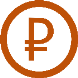 СУММА
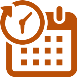 от 3 до 36 месяцев
СРОК
9,5 % годовых
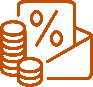 СТАВКА
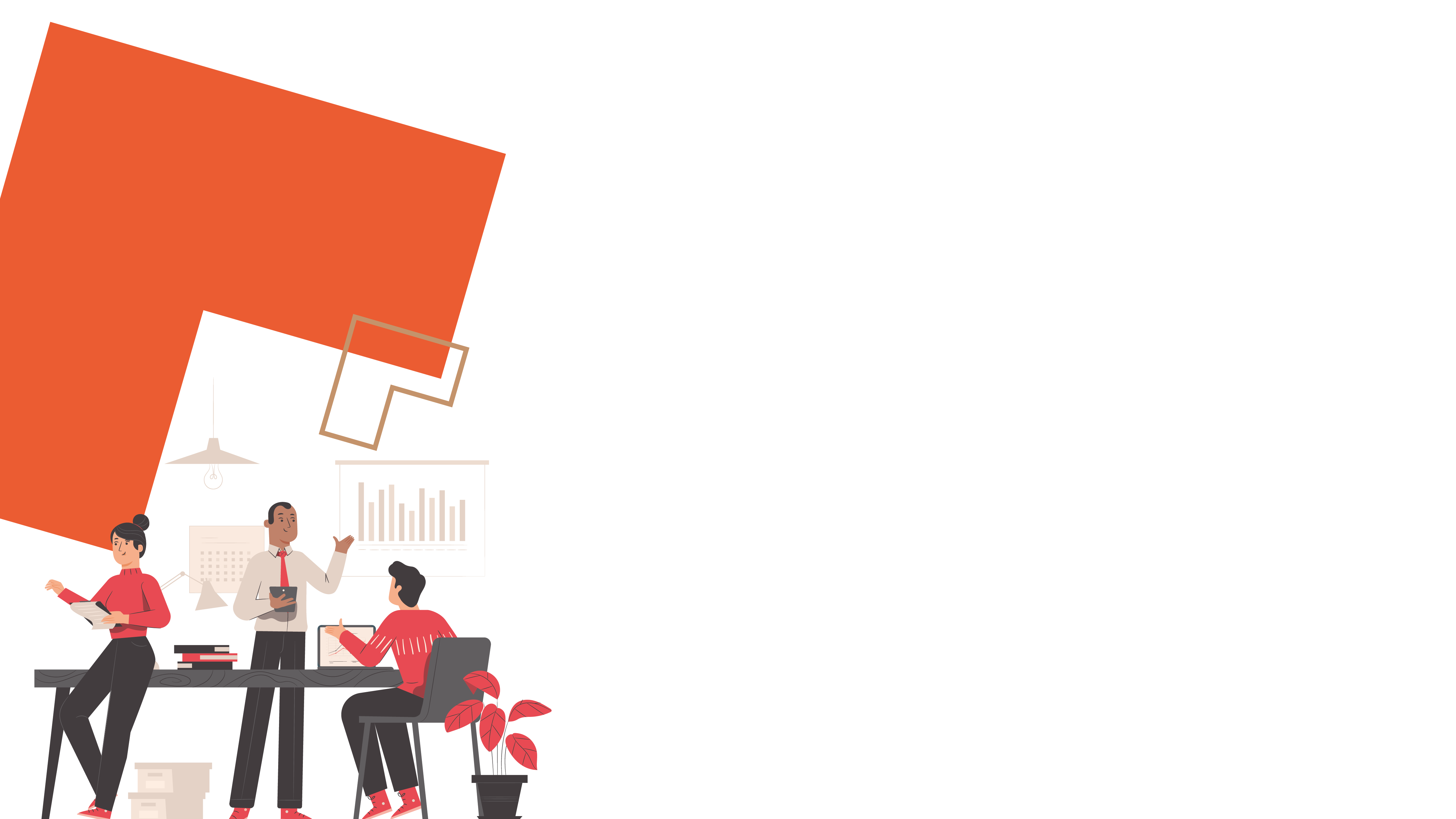 МИКРОФИНАНСОВЫЙ ПРОДУКТ
«СОДЕЙСТВИЕ»
Подать заявку
1. на Цифровой платформе МСП.РФ
СМСП, основной вид деятельности, которых входит в один из разделов:
-   B «Добыча полезных ископаемых»;
- D «Обеспечение электрической энергией, газом и паром; кондиционирование воздуха»;
- E «Водоснабжение; водоотведение, организация сбора и утилизации отходов, деятельность по ликвидации загрязнений»;
-   F  «Строительство»; 
-   H «Транспортировка и хранение»;
-   L «Деятельность по операциям с недвижимым имуществом»; 
-   M «Деятельность профессиональная, научная и техническая»;
- Q «Деятельность в области здравоохранения и социальных услуг»; 
-   R «Деятельность в области культуры, спорта, организации досуга и развлечений»;
-  S «Предоставление прочих видов услуг» 
общероссийского классификатора видов экономической деятельности ОК 029-2014 (КДЕС Ред. 2).
от 300 тысяч 
до 5 млн рублей
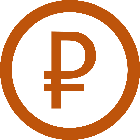 СУММА
СРОК
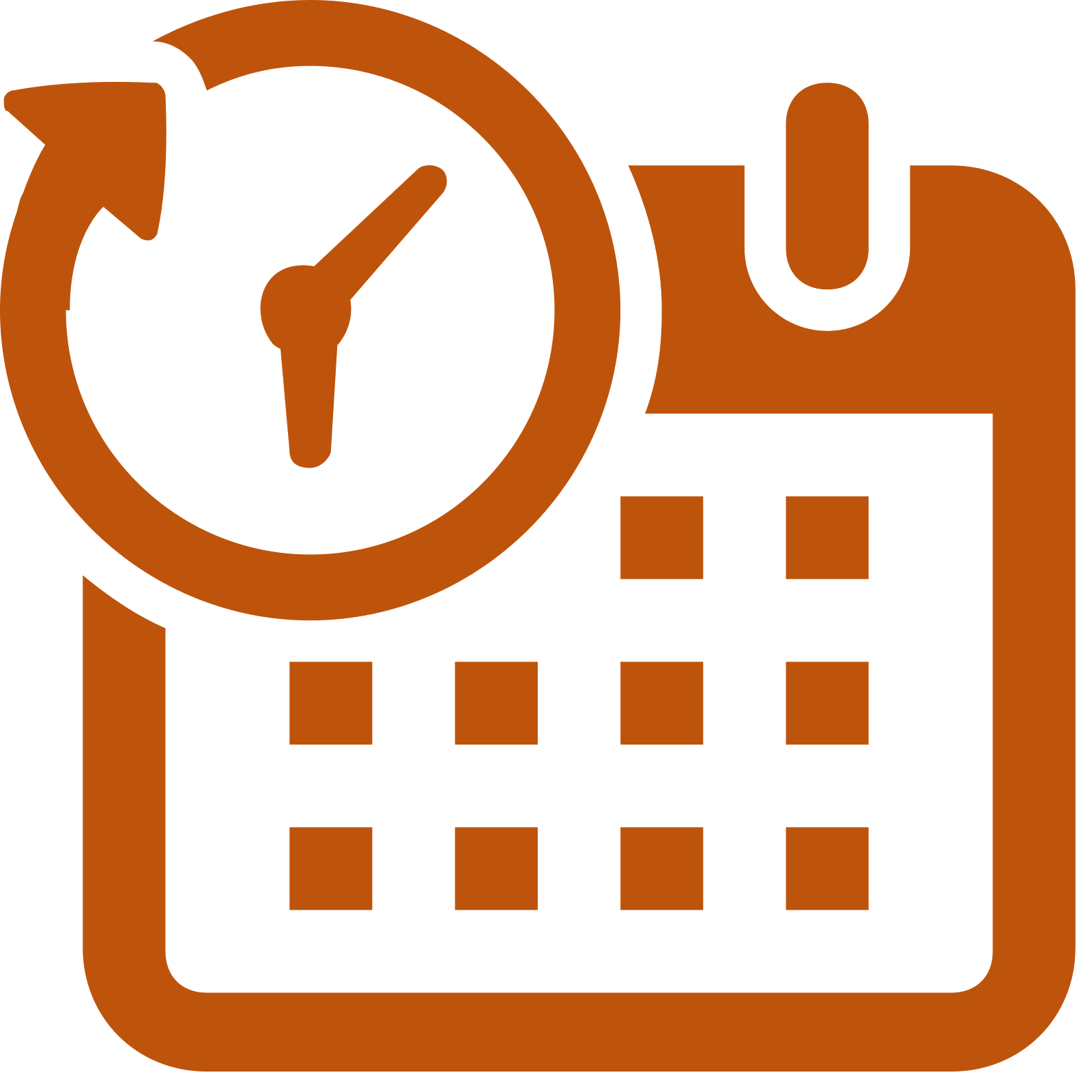 от 3 до 36 месяцев
От ½ ключевой ставки Банка России до ключевой ставки Банка России + 5% годовых
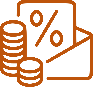 СТАВКА
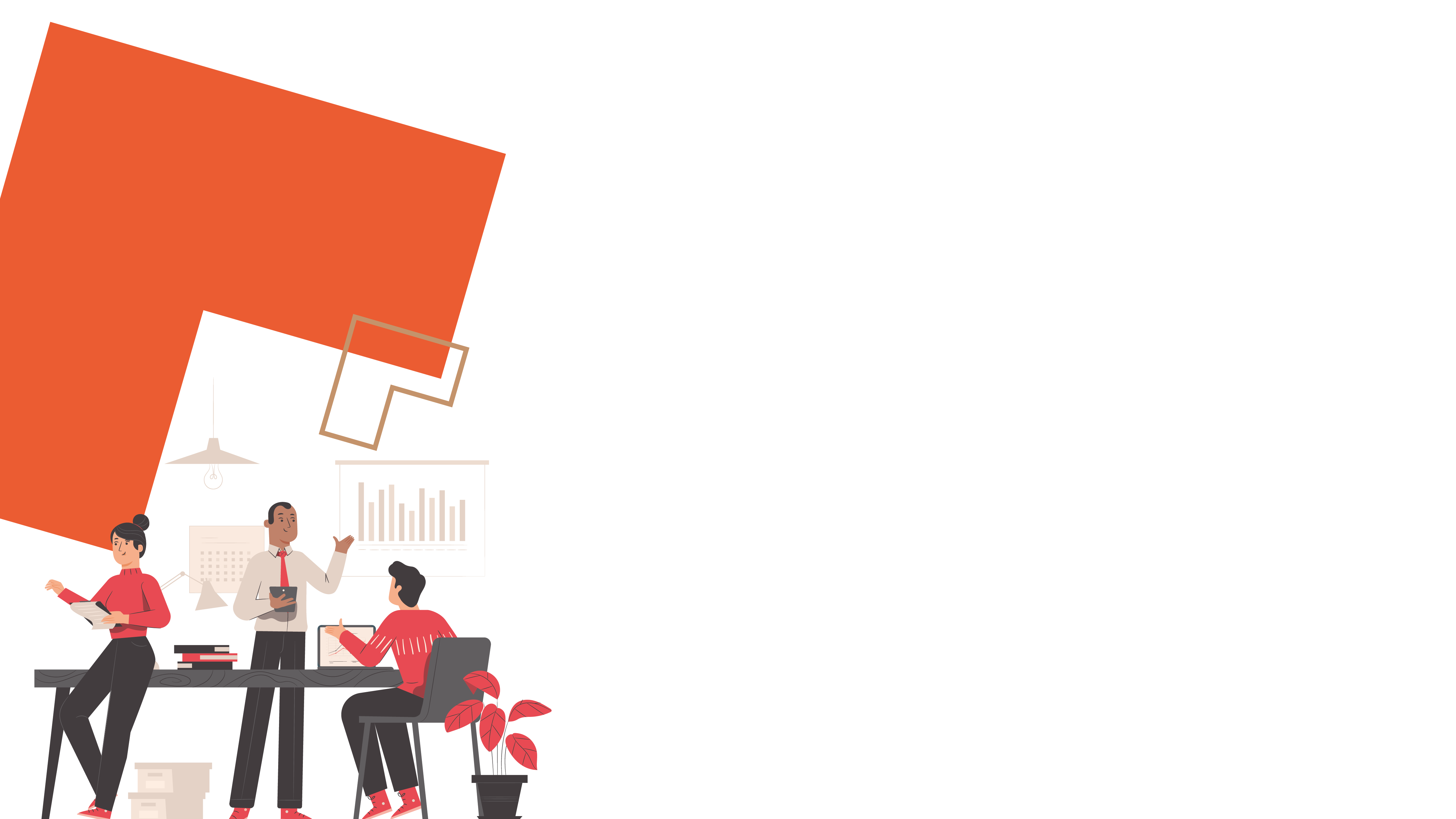 ФИНАНСОВЫЙ ПРОДУКТ
«Полезная модель»
Подать заявку
1. на Цифровой платформе МСП.РФ
Для субъектов МСП Республики Татарстан, реализующих приоритетные проекты.
Под залог интеллектуальной собственности
от 6 млн рублей 
до 15 млн рублей
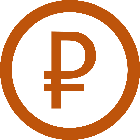 СУММА
от 37 до 48 месяцев
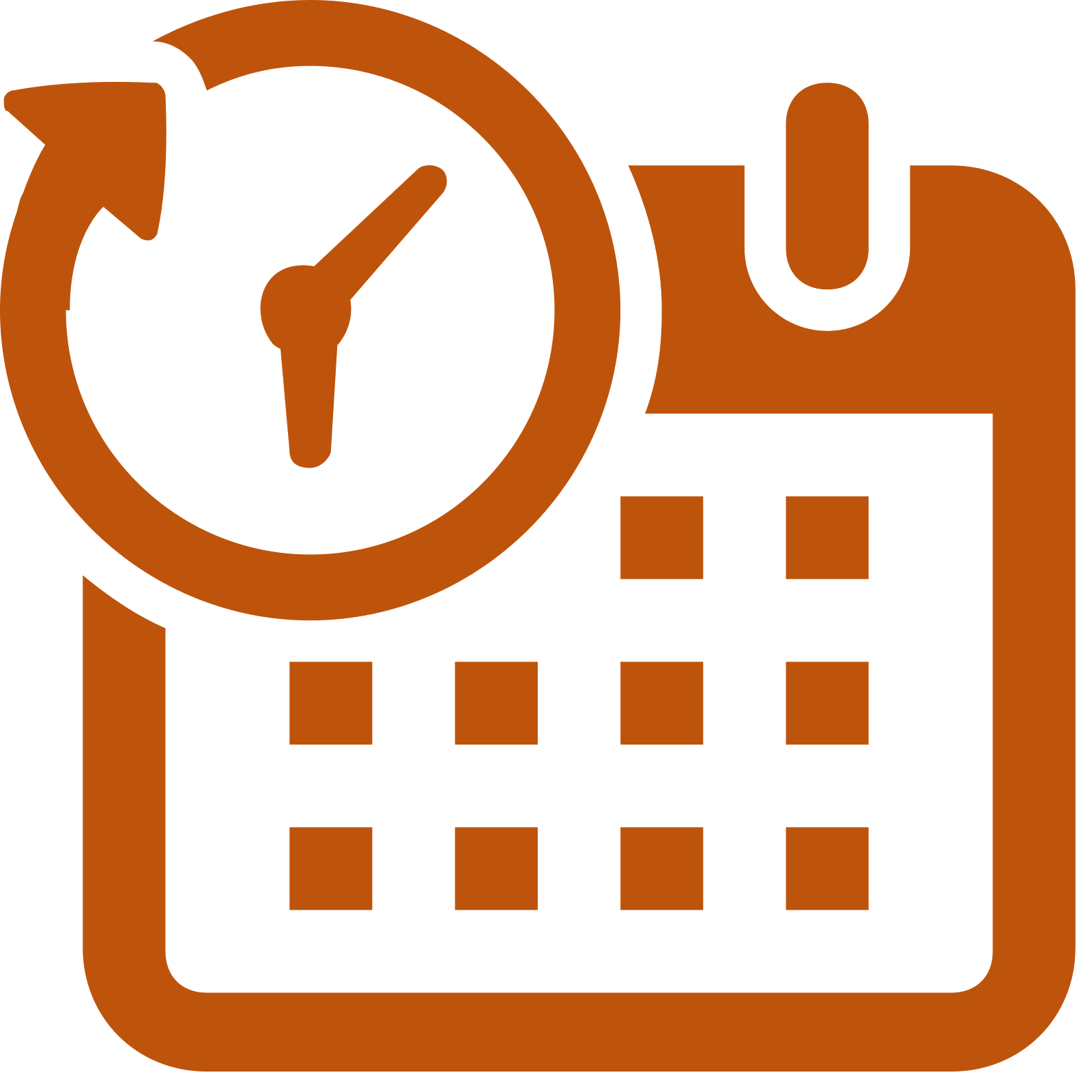 СРОК
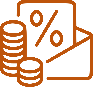 СТАВКА
7% годовых
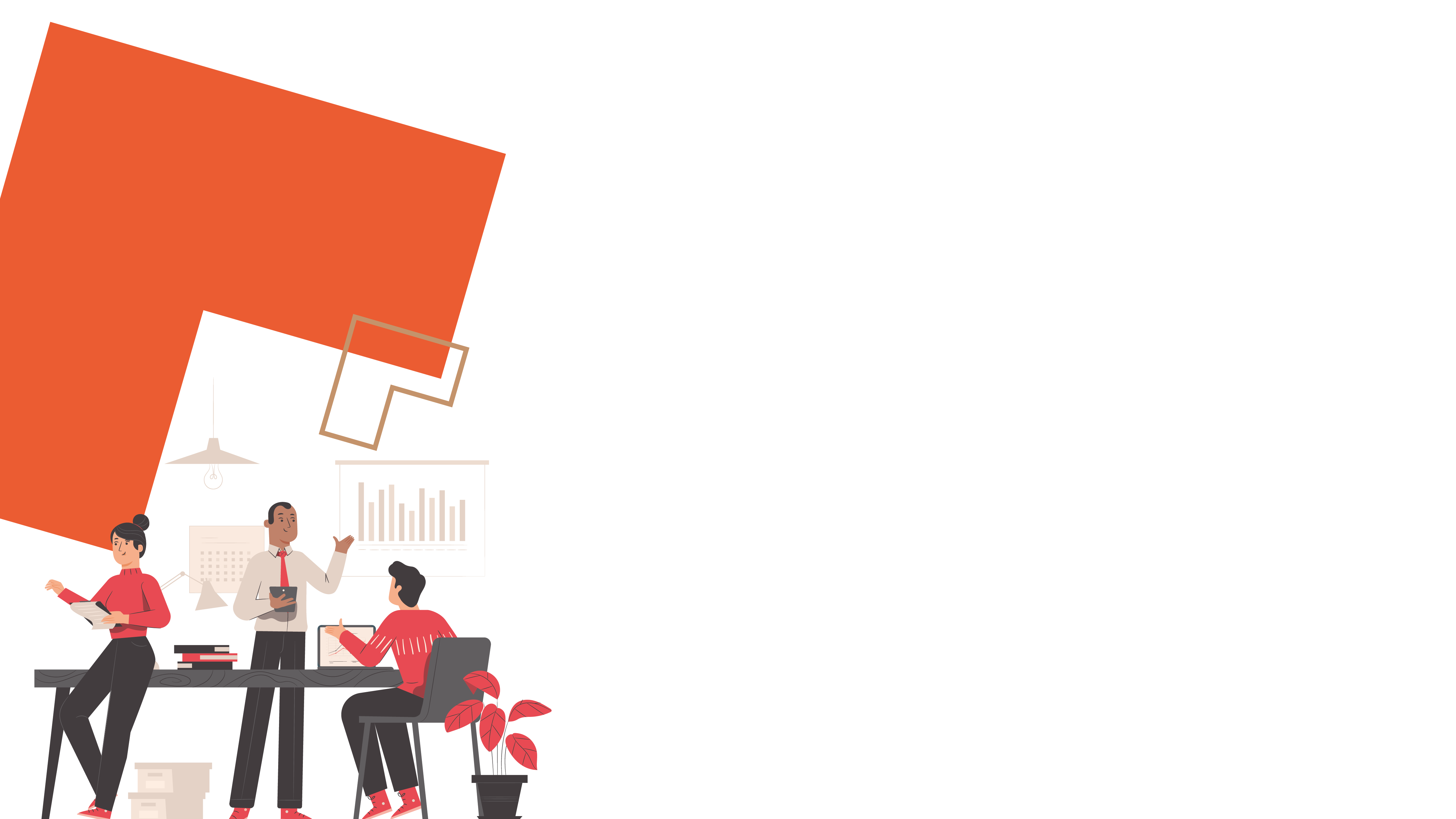 Партнерское финансирование
«Мурабаха-Содействие»
Получить консультацию:
8(843)222-90-62 (244, 249, 236)
Субъектам МСП Республики Татарстан для приобретения оборудования, товаров, материалов, необходимых для осуществления предпринимательской деятельности
от 300 тысяч 
до 3 млн рублей
Стоимость товара
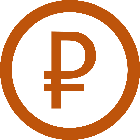 Диапазон выплат
от 24 до 36 месяцев
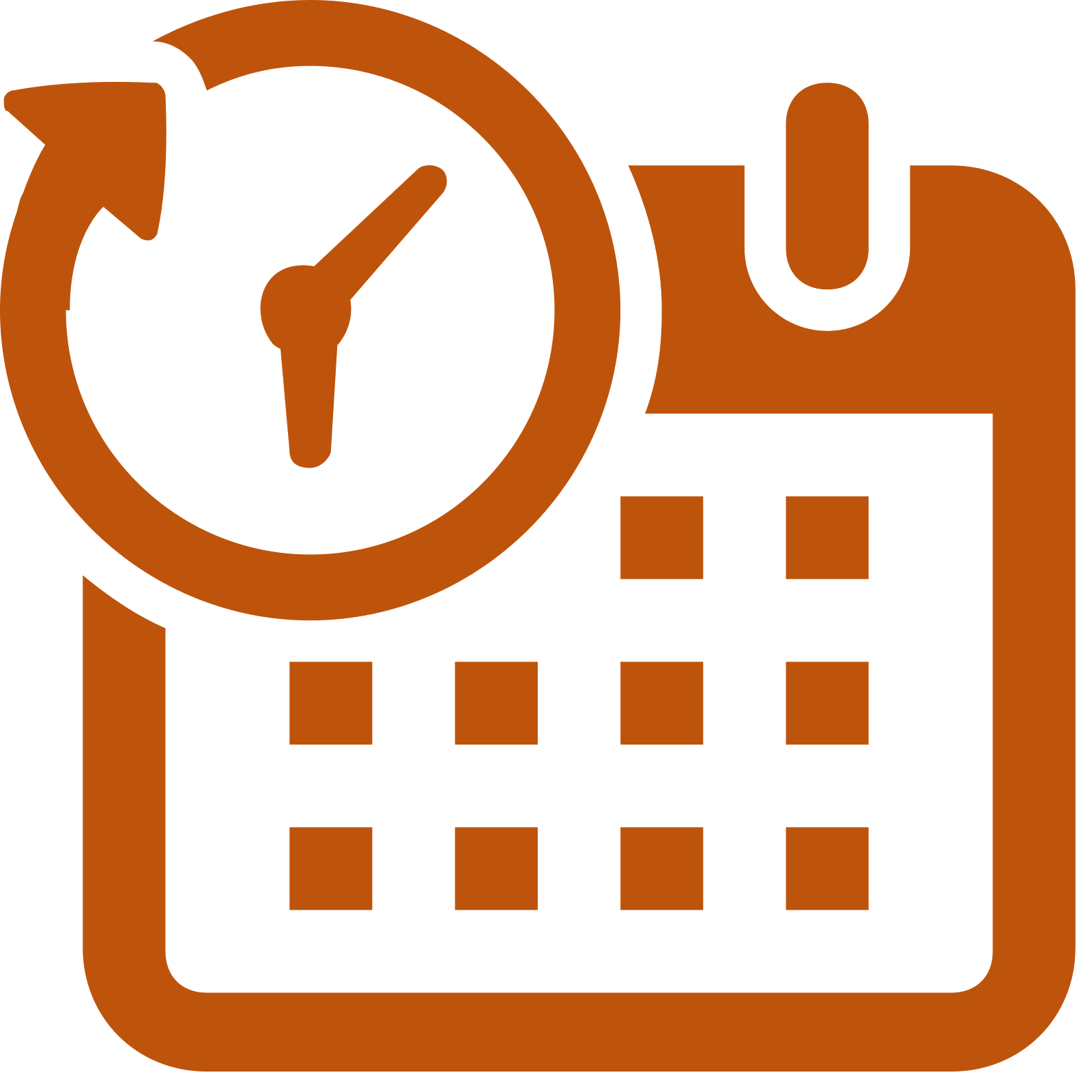 Для производственных предприятий – 4,5% годовых
Для торговых предприятий – ключевая ставка Банка России
Для иных предприятий – ½ ключевой ставки Банка России
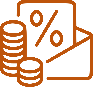 Торговая наценка
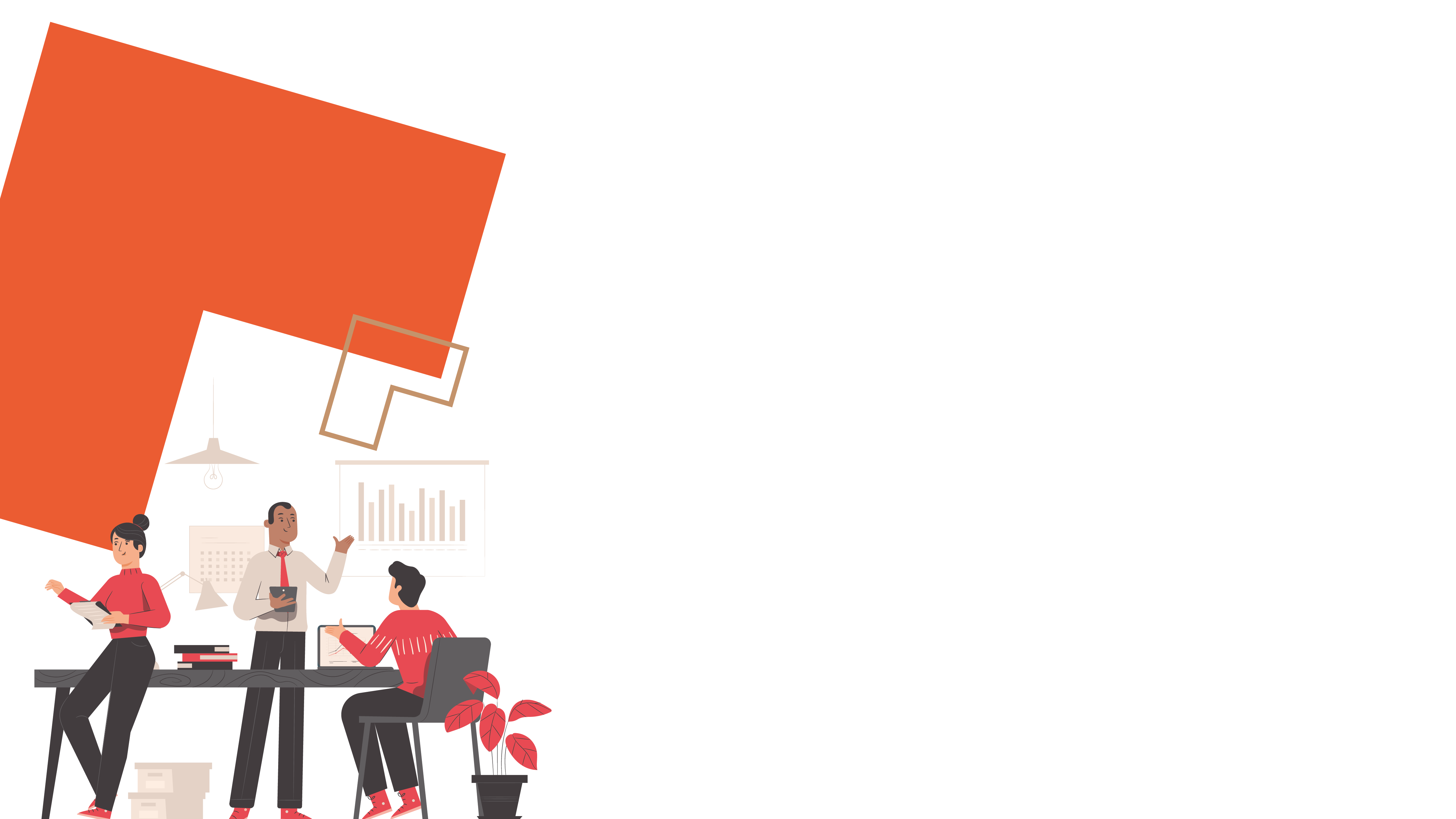 Партнерское финансирование
«Иджара-Развитие производства»
Получить консультацию:
8(843)222-90-62 (244, 249, 236)
Резидентам промышленных парков Республики Татарстан для приобретения оборудования
от 1 млн 
до 15 млн рублей
Стоимость оборудования
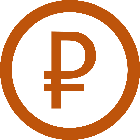 до 60 месяцев
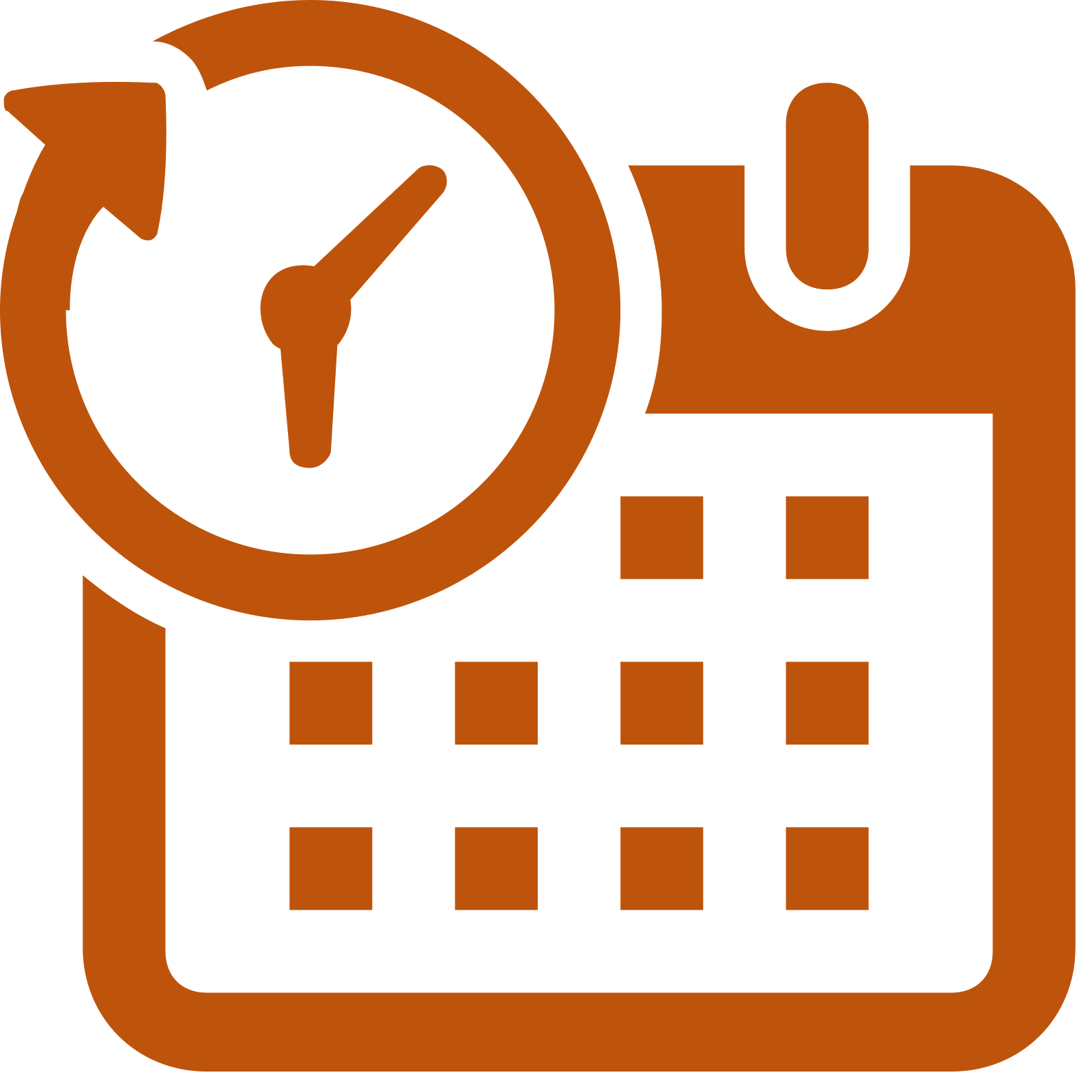 Диапазон выплат
Сопоставима с затратами по финансовым продуктам со ставкой 5% годовых.
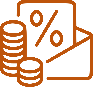 Стоимость переплаты
МЕРЫ ПОДДЕРЖКИ ЦЕНТРА «МОЙ БИЗНЕС» на условиях софинансирования
1
ДЛЯ КОГО:
- Экспортно ориентированных субъектов МСП, которые в 2024 г. и/или в 2025 г. заключили экспортный контракт;
- Имеющих статус малой технологической компании;
- Резидентов индустриальных  (промышленных) парков, зарегистрированные на территории Республики Татарстан, заключившие с Министерством экономики Республики Татарстан соглашение  об осуществлении деятельности на территории индустриальных (промышленных) парков;
- Субъектов МСП, основным видом деятельности которых является деятельность, входящая в раздел C «Обрабатывающие производства» или раздел J «Деятельность в области информации и связи» (исключительно коды «62.0 - Разработка компьютерного программного обеспечения, консультационные услуги в данной области и другие сопутствующие услуги» и «62.01 – Разработка компьютерного программного обеспечения»)
СОПРОВОЖДЕНИЕ ТОРГОВ
СЕРТИФИКАЦИЯ ПРОДУКЦИИ
Услуга включает в себя сертификацию товаров, работ и услуг субъектов МСП, а также сертификации (при наличии 
соответствующей квалификации) субъектов МСП по системе менеджмента качества в соответствии с международными стандартами 
(софинансирование до 50 %, но не более 500 000 руб.)
Услуга включает в себя помощь в подготовке заявок на торги любой сложности с гарантией допуска, сопровождение участников в рамках 44-ФЗ и 223-ФЗ, а также техническую поддержку и обучение 
(софинансирование до 50 %, но не более 500 000 руб.)
УЧАСТИЕ В ВЫСТАВОЧНО-ЯРМАРОЧНЫХ МЕРОПРИЯТИЯХ НА ТЕРРИТОРИИ РФ
Услуга по участию в выставочно-ярмарочном мероприятии на территории Российской Федерации включает в себя: 
оплату регистрационного сбора, аренду выставочной площади и оборудования 
(софинансирование до 50 %, но не более 300 000 руб.)
МЕРЫ ПОДДЕРЖКИ ЦЕНТРА «МОЙ БИЗНЕС» на условиях софинансирования



- Экспортно ориентированных субъектов МСП, которые в 2024 г. и/или в 2025 г. заключили экспортный контракт;
- Имеющих статус малой технологической компании;
- Резидентов индустриальных  (промышленных) парков, зарегистрированные на территории Республики Татарстан, заключившие с Министерством экономики Республики Татарстан соглашение  об осуществлении деятельности на территории индустриальных (промышленных) парков;
- Субъектов МСП, основным видом деятельности которых является деятельность, входящая в раздел C «Обрабатывающие производства» или раздел J «Деятельность в области информации и связи» (исключительно коды «62.0 - Разработка компьютерного программного обеспечения, консультационные услуги в данной области и другие сопутствующие услуги» и «62.01 – Разработка компьютерного программного обеспечения»)


                           ОО                                         
ИИ
2
ДЛЯ КОГО:
ПОВЫШЕНИЕ КВАЛИФИКАЦИИ СОТРУДНИКОВ
ОБУЧЕНИЕ КОЛЛЕКТИВА ПО ОПТИМИЗАЦИИ ПРОИЗВОДСТВА
Курс, направленный на изучение методов и стратегий оптимизации бизнес-процессов и повышения эффективности производства 
(софинансирование до 50%, но не более 300 000 руб.)
В рамках услуги финансируется обучение сотрудников субъекта МСП по программам повышения квалификации по направлениям, необходимым субъекту МСП для ведения деятельности 
(софинансирование до 50%, но не более 300 000 руб.)
3
НЕФИНАНСОВЫЕ МЕРЫ ПОДДЕРЖКИ ЦЕНТРА «МОЙ БИЗНЕС»
ДЛЯ КОГО:
- победителей программы «Студенческий стартап», которые заключили договор с Фондом содействия инновациям в 2024 г. и/или 2025 г.
- субъектов МСП, трудоустроившие участников СВО и/или физические лица и субъекты МСП, вернувшиеся из зон СВО и члены их семей. 
 субъектов МСП, основным видом деятельности которых является деятельность, входящая в раздел C «Обрабатывающие производства» или раздел J «Деятельность в области информации и связи» (исключительно коды «62.0 - Разработка компьютерного программного обеспечения, консультационные услуги в данной области и другие сопутствующие услуги» и «62.01 – Разработка компьютерного программного обеспечения».
СМСП
РЕКЛАМА ПРОДУКЦИИ/УСЛУГ
НАПИСАНИЕ БИЗНЕС-ПЛАНА
Услуга включает создание документа, который детально описывает цели, стратегии и финансовые прогнозы бизнеса
Услуга включает в себя на выбор: 
создание фирменного стиля;
создание сайта;
настройку контекстной/таргетированной рекламы;
размещение рекламы в СМИ
ДЛЯ ЭКСПОРТНО ОРИЕНТИРОВАННЫХ  ПРЕДПРИЯТИЙ
 ОТ АО «РОССИЙСКИЙ ЭКСПОРТНЫЙ ЦЕНТР»
МЕРЫ ПОДДЕРЖКИ
МСП + крупный бизнес
МСП + крупный бизнес
ПОСОБИЯ
АНАЛИТИКА
Начинающий экспортёр
Особенности ведения бизнеса в Индии
Особенности ведения бизнеса в ОАЭ
Интеграция ESG-факторов в деятельность компании
Эффективный маркетинг для экспортёра
Деловые коммуникации для экспортёра
Как работать с представителями разных культур
Гендерные особенности межкультурной коммуникации
Правовое обеспечение экспорта
Финансовые инструменты
Хеджирование валютных рисков экспортёра
Налоговые аспекты экспорта
Таможенное регулирование экспорта
Возможности онлайн-торговли для экспортёров
Логистика экспортной деятельности
Практические аспекты Инкотермс
Сделки с продукцией двойного назначения
Экспортный контроль: особенности процедуры идентификации
Работа с порталом закупок ЮНИДО
Отчеты (бесплатно)
Отчёт. Ежемесячный обзор экспорта России
Отчёт. Экспорт по выбранной отрасли
Отчёт. Экспорт по выбранному товару
Отчёт. Товарно-страновой профиль со списком потенциальных покупателей
Отчёт. Экспорт в выбранный регион мира
Отчёт. Экспорт в выбранную страну
Отчёт. Экспорт выбранного федерального округа России
Отчёт. Экспорт выбранного региона России
Путеводитель по выходу российских компаний на рынок Турции
Барьеры и требования рынков (бесплатно)
О ввозных таможенных пошлинах и нетарифных мерах (сертификация, квоты, пошлины и т.д.)
Охрана объектов интеллектуальной собственности
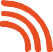 +7 (843) 524 90 90                  INFO@FPPRT.RU   Подать заявку: Платформа Мой экспорт myexport.exportcenter.ru
ДЛЯ ЭКСПОРТНО ОРИЕНТИРОВАННЫХ  ПРЕДПРИЯТИЙ
 ОТ АО «РОССИЙСКИЙ ЭКСПОРТНЫЙ ЦЕНТР»
МЕРЫ ПОДДЕРЖКИ
МСП
МСП
ЭКСПОРТНЫЙ ФОРСАЖ
СЕМИНАРЫ
Теоретическая часть
Вводный модуль: «Введение в экспортную и проектную деятельность»;
Модуль 1: «Выбор рынка и поиск покупателей»;
Модуль 2: «Экспортный маркетинг»;
Модуль 3: «Формирование финансовых условий экспортной сделки»;
Модуль 4: «Реализация экспортной сделки»;
Модуль 5: «Переговоры и заключение контракта».
Практическая часть
подготовка вывода продукции предприятия на внешний рынок;
сопровождение переговорного процесса; 
проработка логистики доставки груза и  оформления таможенных документов;
рассмотрение особенностей валютного регулирования; 
учет аспектов налогового законодательства.
«Основы экспортной деятельности».
«Возможности онлайн экспорта».
«Логистика для экспортеров».  
«Документационное сопровождение экспорта».
«Маркетинг как часть экспортного проекта».
 «Эффективная деловая коммуникация для экспортеров».
«Финансовые инструменты экспорта».
«Налоги в экспортной деятельности». 
«Правовые аспекты экспорта».
 «Таможенное регулирование экспорта».
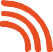 +7 (843) 524 90 90                  INFO@FPPRT.RU   Подать заявку: Платформа Мой экспорт myexport.exportcenter.ru
ДЛЯ ЭКСПОРТНО ОРИЕНТИРОВАННЫХ  ПРЕДПРИЯТИЙ
МЕРЫ ПОДДЕРЖКИ
МСП
УЧАСТИЕ СУБЪЕКТОВ МСП В МЕЖДУНАРОДНЫХ ВЫСТАВОЧНО-ЯРМАРОЧНЫХ МЕРОПРИЯТИЯХ
Центр поддержки экспорта оплачивает:
- регистрационные взносы, аренду выставочной площади и оборудования, застройку стенда
- перевод на иностранный язык презентационных материалов
организацию работы переводчиков, трансфер (для зарубежных выставок)
Расходы по перелету, проживанию и питанию, 
визовому обеспечению участники несут самостоятельно

UzFood 2025, 24-я Международная выставка продуктов питания, ингредиентов и пищевых технологий, 
с 8 по 10 апреля 2025 года, г. Ташкент, Республика Узбекистан

🔹
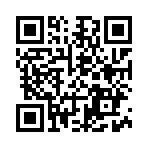 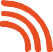 +7 (843) 524 90 90                  INFO@FPPRT.RU   Подать заявку: Платформа Мой экспорт myexport.exportcenter.ru
ДЛЯ ЭКСПОРТНО ОРИЕНТИРОВАННЫХ  ПРЕДПРИЯТИЙ
 ОТ АО «РОССИЙСКИЙ ЭКСПОРТНЫЙ ЦЕНТР»
МЕРЫ ПОДДЕРЖКИ
МСП + крупный бизнес
УЧАСТИЕ СУБЪЕКТОВ МСП В МЕЖДУНАРОДНЫХ ВЫСТАВОЧНО-ЯРМАРОЧНЫХ МЕРОПРИЯТИЯХ
OGU 2025, Узбекистан, 01.05.2025 - 31.05.2025 (прием заявок - до 01.01.2025)
       SIAL Djazagro 2025, Алжир, 01.06.2025 - 30.06.2025 (прием заявок - до 01.02.2025)
World Food Istanbul 2025, Турция, 01.09.2025 - 30.09.2025 (прием заявок - до 04.05.2025)
Форум «Сделано в России» 2025, Россия, 01.10.2025 - 31.10.2025 
WETEX 2025, ОАЭ, 01.10.2025 - 31.10.2025 (прием заявок - до 03.06.2025)
Adipec 2025, ОАЭ, 01.10.2025 - 31.10.2025 (прием заявок - до 03.06.2025)
KazAgro 2025, Казахстан, 01.10.2025 - 31.10.2025 (прием заявок - до 03.06.2025)
АО «РЭЦ» софинансируется до 80% для МСП и до 50% для крупного бизнеса:  
-застройка стенда
-доставка выставочного оборудования 

Расходы по перелету, проживанию и питанию, 
визовому обеспечению участники несут самостоятельно
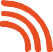 +7 (843) 524 90 90                  INFO@FPPRT.RU   Подать заявку: Платформа Мой экспорт myexport.exportcenter.ru
ДЛЯ ЭКСПОРТНО ОРИЕНТИРОВАННЫХ  ПРЕДПРИЯТИЙ
 ОТ АО «РОССИЙСКИЙ ЭКСПОРТНЫЙ ЦЕНТР»
МЕРЫ ПОДДЕРЖКИ
МСП + крупный бизнес
МСП
ПОИСК ПОКУПАТЕЛЯ
СОПРОВОЖДЕНИЕ ЭКСПОРТНОГО КОНТРАКТА
Подготовка проекта/ правовая экспертиза экспортного контракта
консультирование по вопросам налогообложения и соблюдения валютного регулирования и валютного контроля;
подготовка документов для прохождения таможенных процедур;
перевод текста экспортного контракта на язык иностранного покупателя
поиск и подбор иностранного покупателя 
сопровождение переговорного процесса
формирование/актуализация коммерческого предложения
перевод презентационных материалов на иностранный язык

Страны поиска ЦПЭ: по запросу
Страны поиска АО РЭЦ (16 стран): Азербайджан, Армения, Белоруссия, Вьетнам, Египет, 
Индия, Иран, Казахстан, Киргизия, Китай, 
ОАЭ, Саудовская Аравия, Таджикистан, 
Таиланд, Турция, Узбекистан
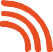 +7 (843) 524 90 90                  INFO@FPPRT.RU   Подать заявку: Платформа Мой экспорт myexport.exportcenter.ru
ДЛЯ ЭКСПОРТНО ОРИЕНТИРОВАННЫХ  ПРЕДПРИЯТИЙ
 ОТ АО «РОССИЙСКИЙ ЭКСПОРТНЫЙ ЦЕНТР»
МЕРЫ ПОДДЕРЖКИ
МСП
МСП
СЕРТИФИКАЦИЯ/ОФОМЛЕНИЕ ПРАВ НА 
РЕЗУЛЬТАТЫ ИНТЕЛЛЕКТУАЛЬНОЙ ДЕТЕЛЬНОСТИ
МАРКЕТИНОГОВЫЕ/ПАТЕНТНЫЕ ИССЛЕДОВАНИЯ
Индивидуальные маркетинговые исследования

Индивидуальные патентные исследования 



до 80% затрат, 
но не более 300 тыс. руб. на МСП
Стандартизация, сертификация, разрешения


Оформление прав на результаты интеллектуальной деятельности и приравненные к ним средства индивидуализации

до 80%/ до 70% затрат, 
но не более 1 млн. руб. на МСП
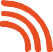 +7 (843) 524 90 90                  INFO@FPPRT.RU   Подать заявку: Платформа Мой экспорт myexport.exportcenter.ru
ДЛЯ ЭКСПОРТНО ОРИЕНТИРОВАННЫХ  ПРЕДПРИЯТИЙ
 ОТ АО «РОССИЙСКИЙ ЭКСПОРТНЫЙ ЦЕНТР»
МЕРЫ ПОДДЕРЖКИ
МСП + крупный бизнес
МСП
СОФИНАНСИРОВАНИЕ
 ТРАНСПОРТИРОВКИ
КОМПЕСАЦИЯ 
ЗАТРАТ НА ТРАНСПОРТИРОВКУ
АПК:
От 25% до 100% фактических понесенных затрат при ее транспортировке до конечного покупателя

ПРОМПРОДУКЦИЯ:
До 60% фактически понесённых затрат, но не более 11% стоимости поставляемой продукции

ЛПК:
До 60% затрат на поставку промышленной продукции ЛПК (до 30% произведенной в СФО и ДФО)
Предстоящие затраты

Организация и осуществление транспортировки, погрузочно-разгрузочных работ, перегрузки с одного транспорта на другой, сортировки, консолидации, разукрупнения, маркировки, паллетирования, переупаковки на территории Российской Федерации

до 50% затрат, 
но не более 1 млн. руб. на МСП
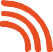 +7 (843) 524 90 90                  INFO@FPPRT.RU   Подать заявку: Платформа Мой экспорт myexport.exportcenter.ru
ДЛЯ ЭКСПОРТНО ОРИЕНТИРОВАННЫХ  ПРЕДПРИЯТИЙ
 ОТ АО «РОССИЙСКИЙ ЭКСПОРТНЫЙ ЦЕНТР»
МЕРЫ ПОДДЕРЖКИ
СМСП + крупный бизнес
СМСП + крупный бизнес
СЕРТИФИКАЦИЯ «СДЕЛАНО В РОССИИ»
РАЗМЕЩЕНИЕ В ПАВИЛЬОНАХ АПК
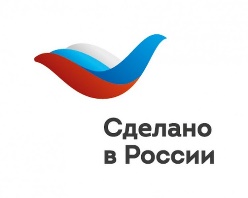 Основные преимущества при размещении:
бесплатная инфраструктура павильонов (площади, оборудование, содержание павильона, стендов и иного оборудования);
продвижение и маркетинговая поддержка павильонов со стороны РЭЦ;
поиск потенциальных покупателей продукции со стороны РЭЦ;
помощь в проведении промо-акций со стороны РЭЦ в рамках павильона.
Участники Программы получат:
участие в рекламно-информационных кампаниях РЭЦ;
создание кобрендинговых продуктов (оформление упаковки товара с использованием элементов Национального бренда «Сделано в России») для приоритетного продвижения в рамках акций продвижения за рубежом Группы РЭЦ;
приоритетное размещение и продвижение в Национальных магазинах на международных электронных торговых площадках
публикации в каталоге конкурентоспособной продукции для распространения через зарубежные сети
экспертные патентные исследования (специальные бонусы от Роспатента)
профессиональное обучение правовой охране РИД (специальные бонусы от Роспатента)
Страны: Китай, Вьетнам, ОАЭ, Египет, Саудовская Аравия, Турция.
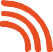 +7 (843) 524 90 90                  INFO@FPPRT.RU   Подать заявку: Платформа Мой экспорт myexport.exportcenter.ru
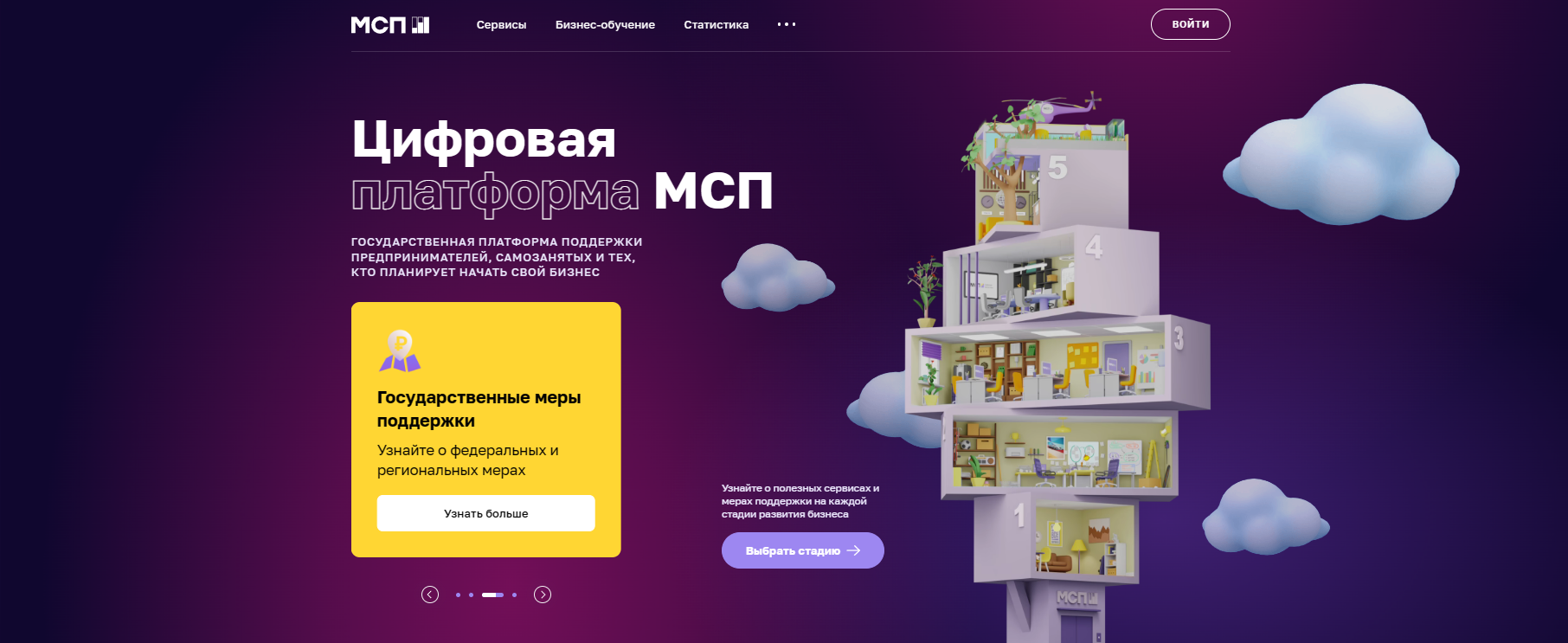 КАК ПОЛУЧИТЬ УСЛУГИ ФОНДА?
ОБРАТИТЬСЯ В ФОНД:
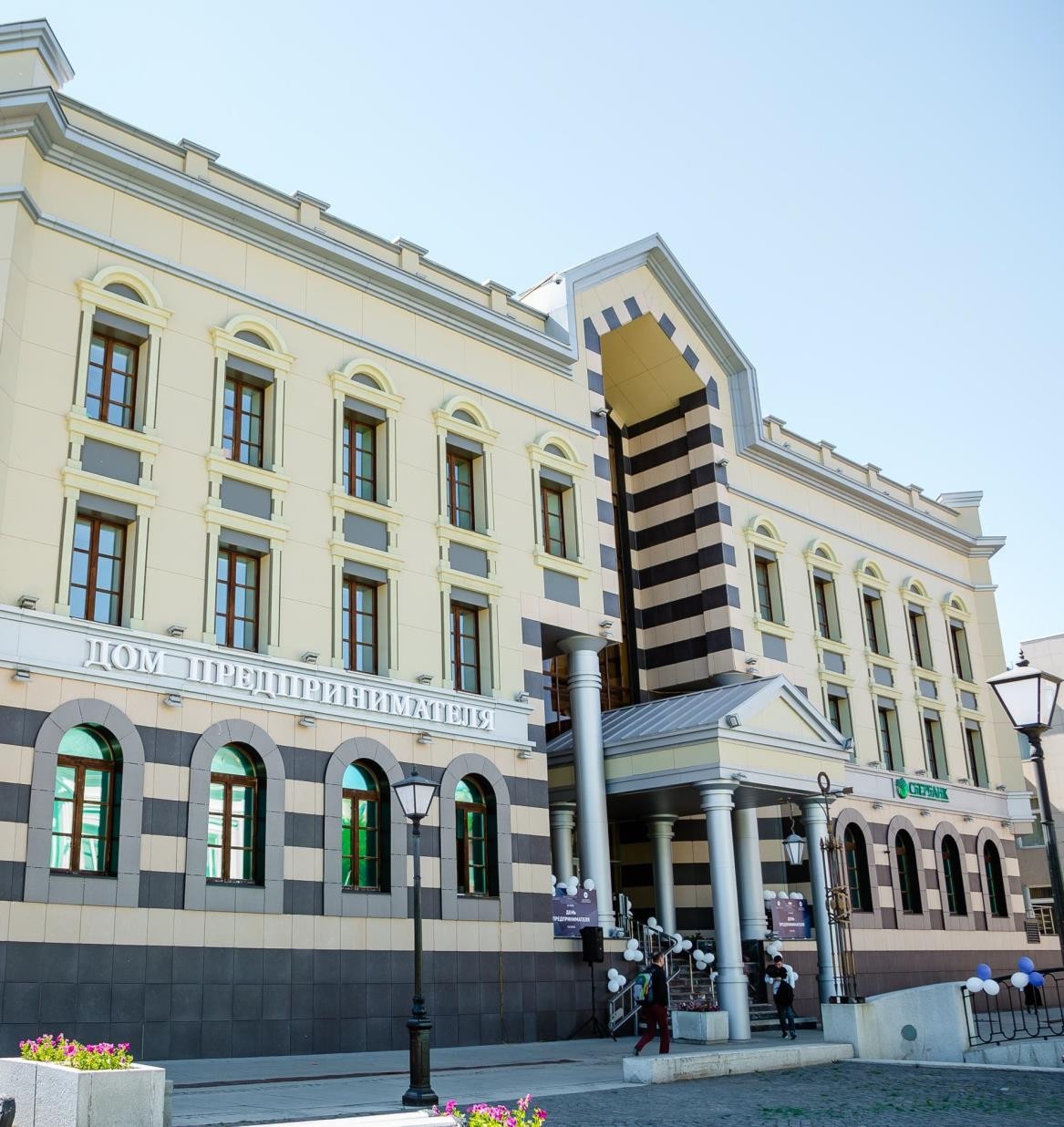 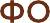 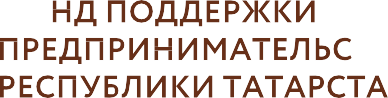 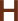 Телеграм-канал 
Мой бизнес | Республика Татарстан
Сообщество ВКонтакте 
Мой бизнес | Республика Татарстан
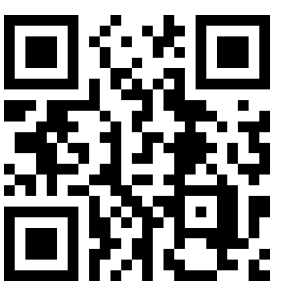 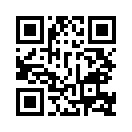 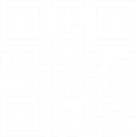 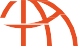 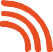 +7 (843) 524 90 90	FPPRT.RU|МСП.РФ||МОИ СУБСИДИИ

INFO@FPPRT.RU	КАЗАНЬ, УЛ. ПЕТЕРБУРГСКАЯ 28

ОБРАТИТЬСЯ К РЕГИОНАЛЬНЫМ ПРЕДСТАВИТЕЛЯМ
В МУНИЦИПАЛЬНЫХ РАЙОНАХ РЕСПУБЛИКИ ТАТАРСТАН  КОНТАКТЫ ПО ТЕЛ. +7 (843) 524 90 90
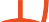 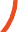 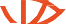 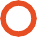 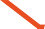 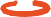 FPPRT.RU